Весна
Составитель: воспитатель классов 
«Особый ребенок»
 Старченко Елена Владимировна
Содержание
Титульный лист
Содержание
Наступила весна
Ручеек
Капель
Весенняя одежда
Весенние забавы
Первые весенние цветы
Весенние птицы
Скворечники
Птицы вьют гнезда
Детеныши зверей
Верба, листочки, трава
Садовые цветы
Весенний праздник – 8 марта
Наступила весна.
Весенние месяцы: март, апрель, май.
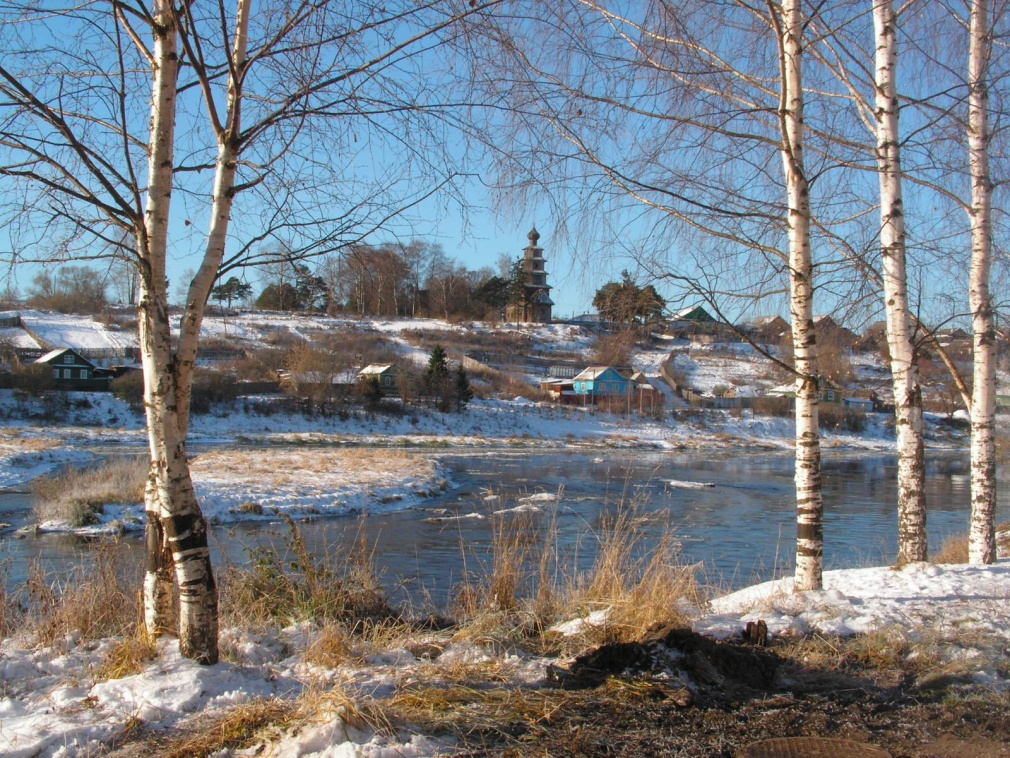 Ручеек
Тает снег. Побежали ручейки.
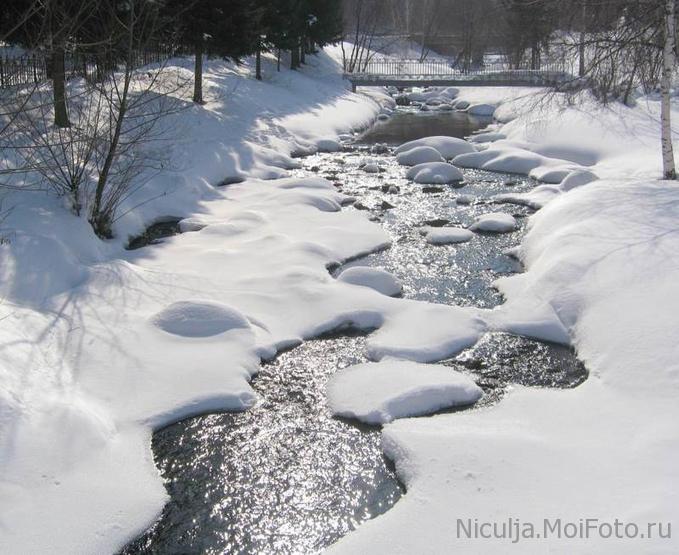 Капель.
Появились сосульки. Капель.
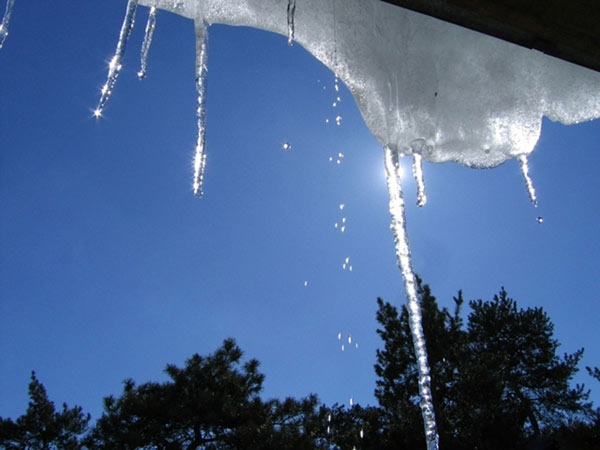 Весенняя одежда
На улице стало тепло. Люди надели весеннюю одежду.
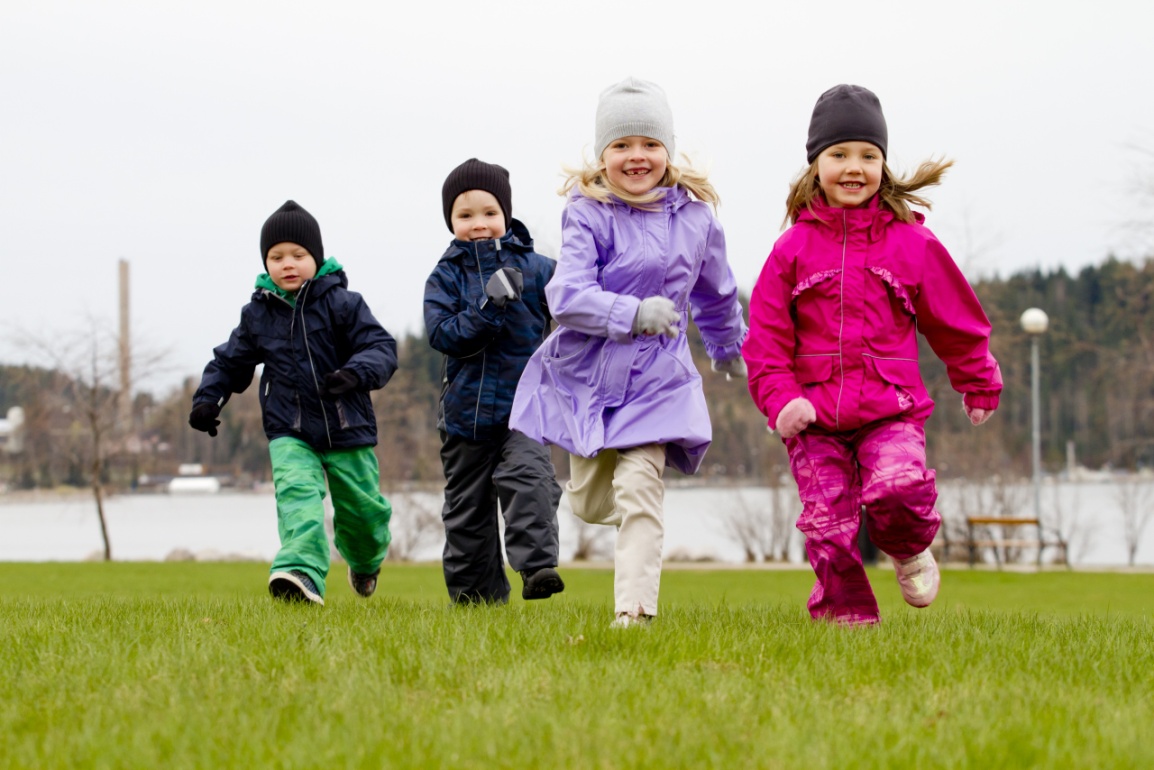 Весенние забавы.
Дети пускают кораблики, катаются на скейтах, велосипедах и роликах.
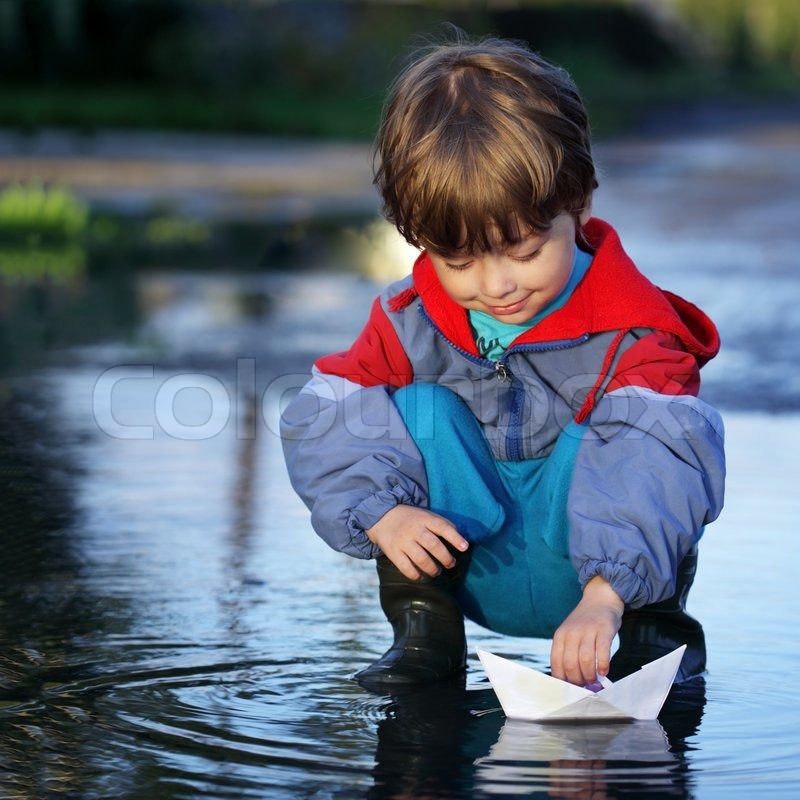 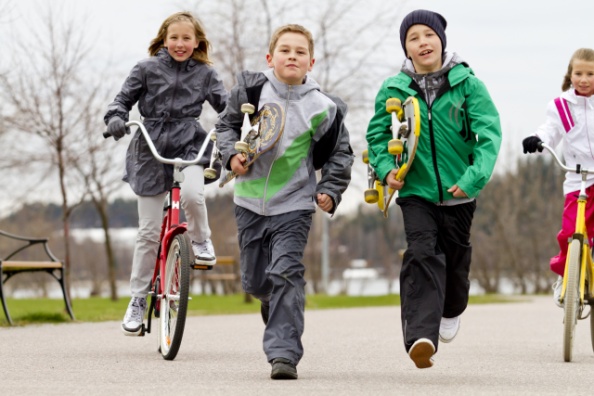 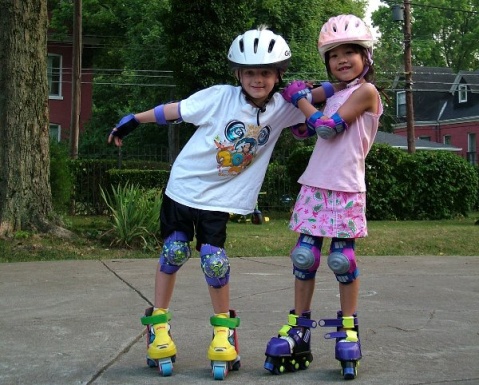 Первые весенние цветы
Появились первые весенние цветы: подснежники и крокусы.
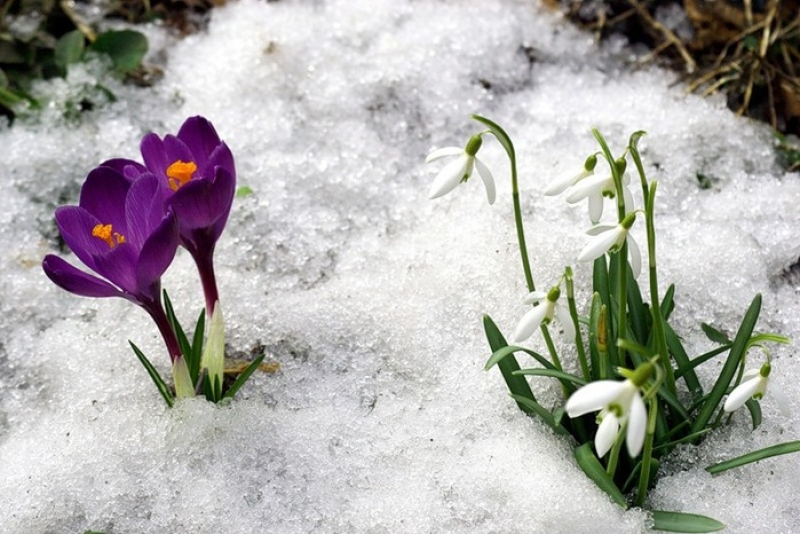 Весенние птицы
С юга прилетели птицы: грачи, ласточки и скворцы
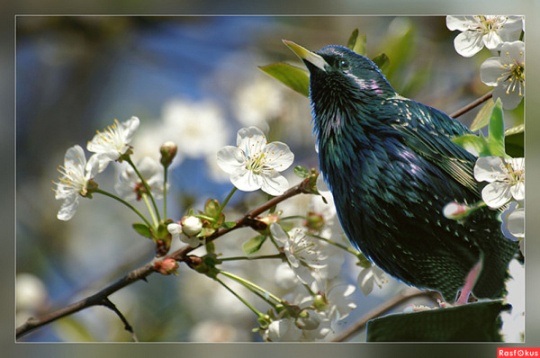 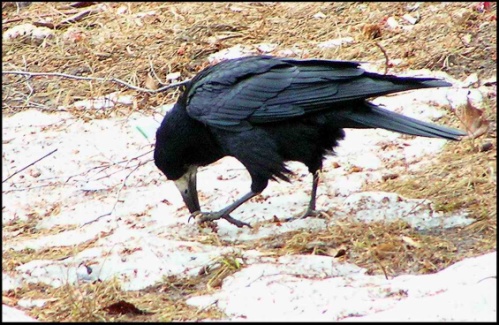 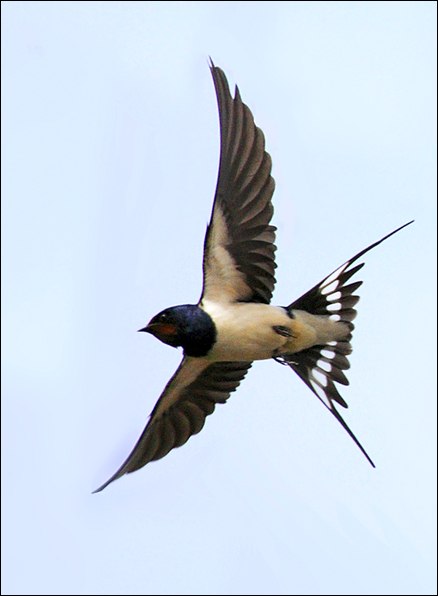 Скворечники
Люди делают скворечники для птиц.
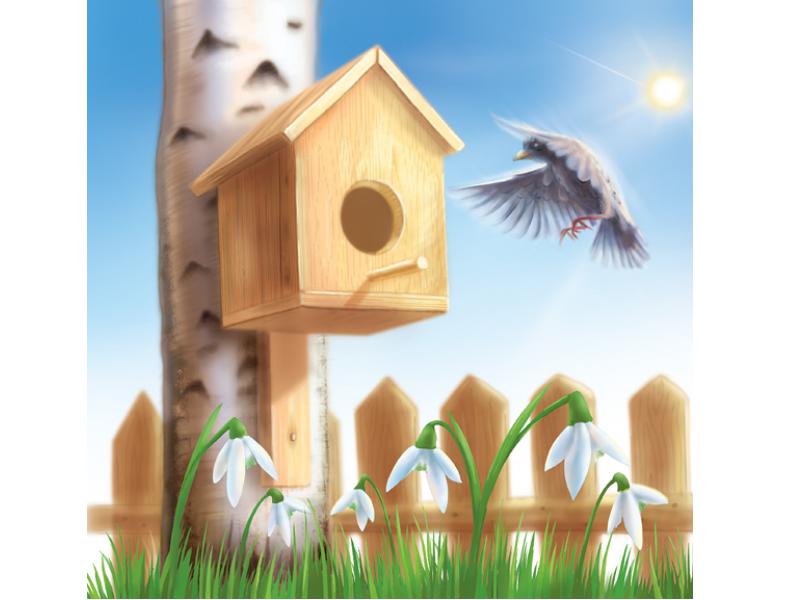 Птицы вьют гнезда и выводят птенцов
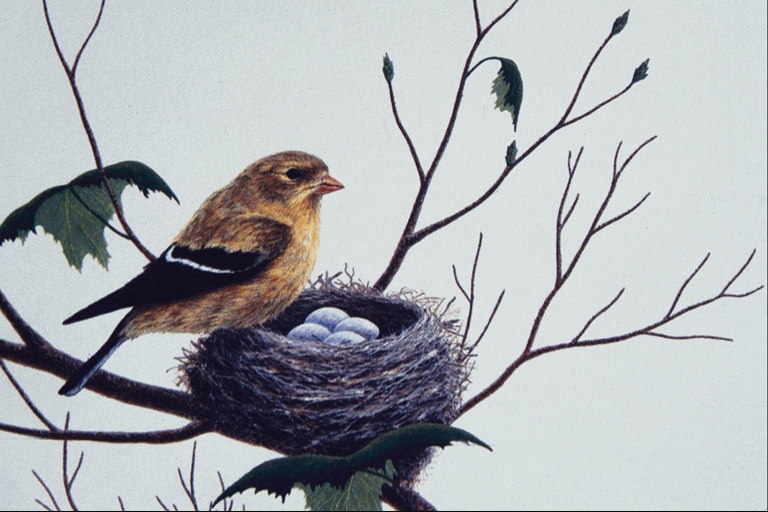 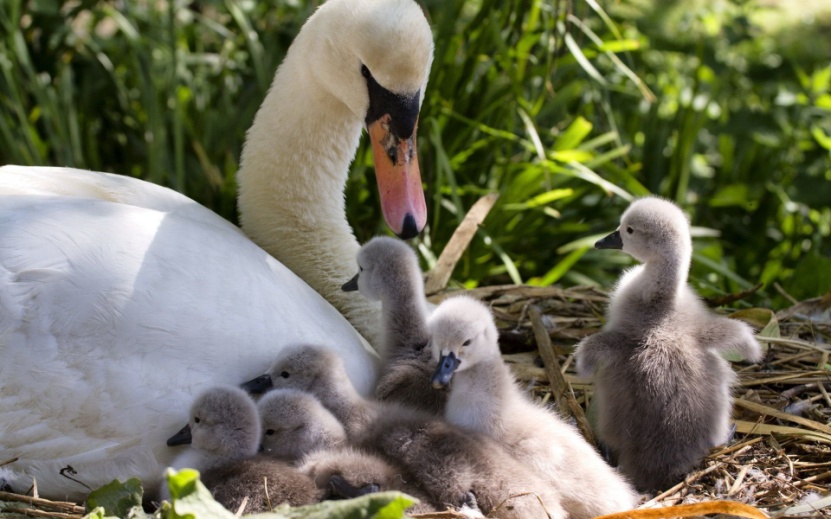 Детеныши зверей
У зверей появились детеныши: у зайцев – зайчата, у белок – бельчата, у медведей – медвежата.
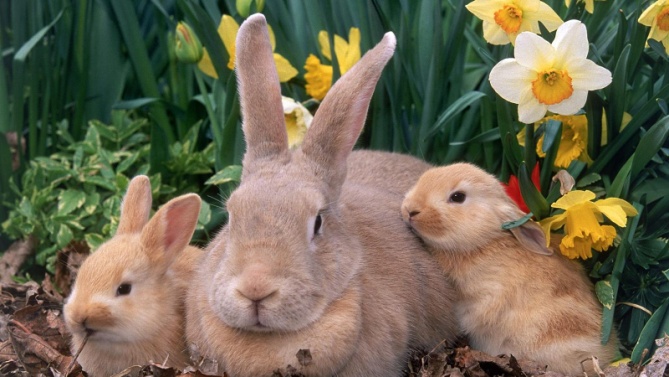 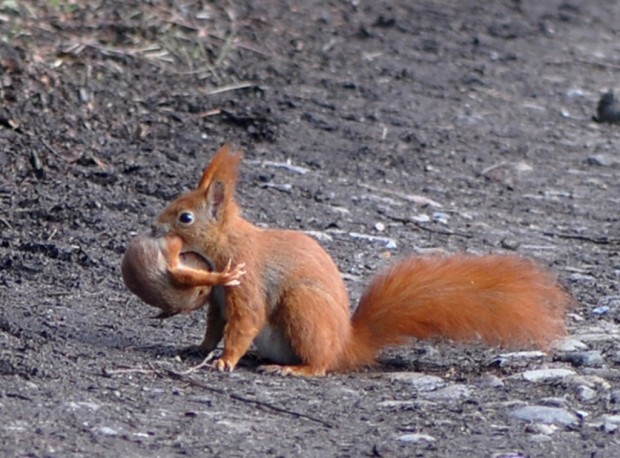 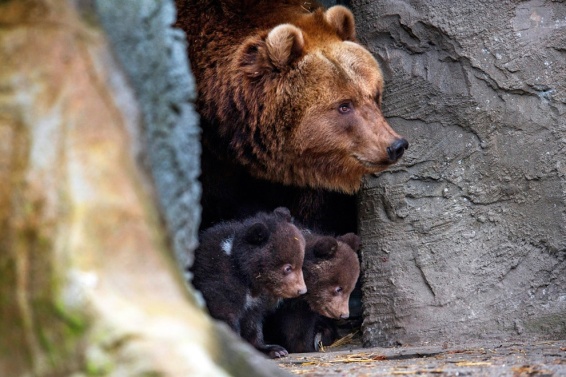 Верба, листочки, трава
Распушилась верба, распустились листочки, зазеленела трава.
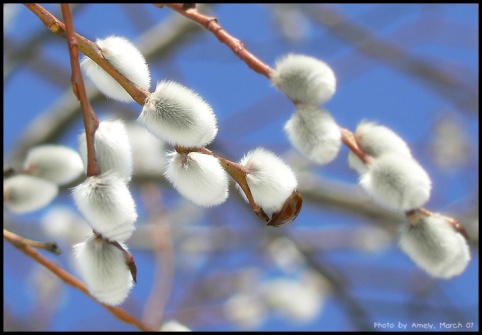 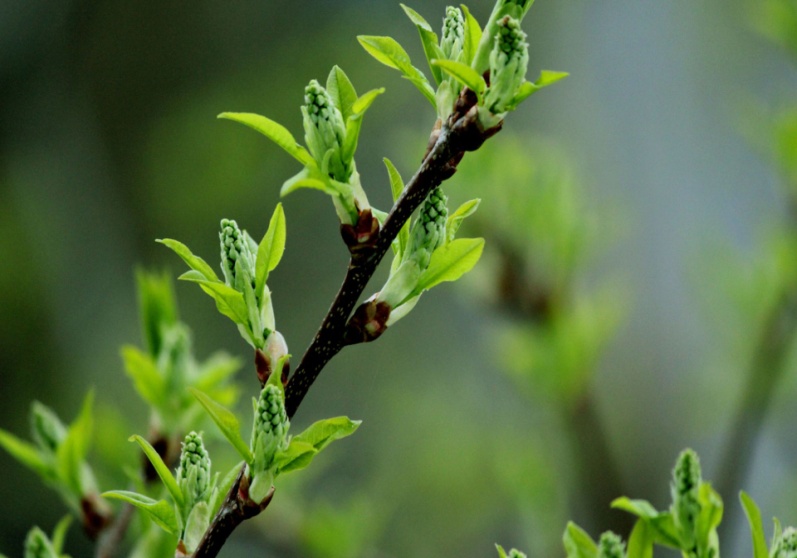 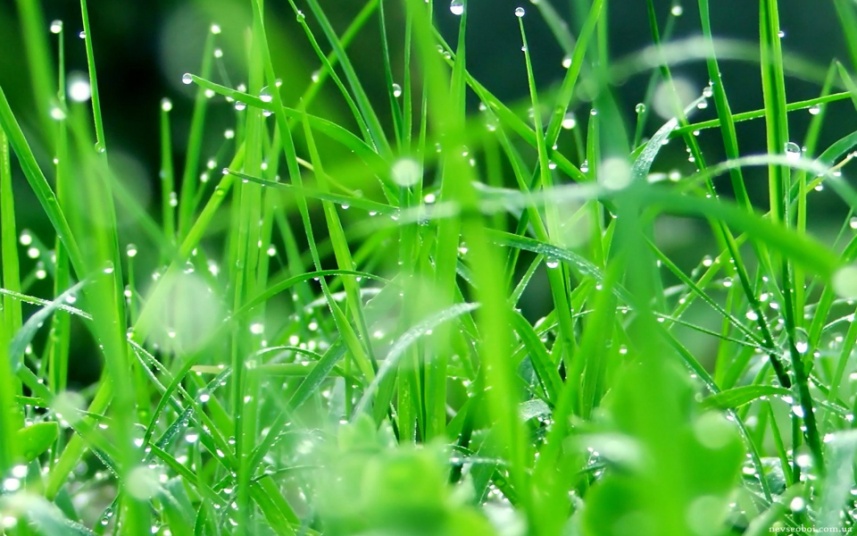 Садовые цветы
Расцвели первоцветы: нарцисс, тюльпан, примула
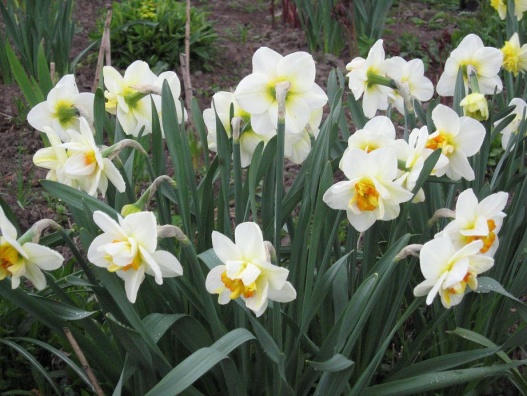 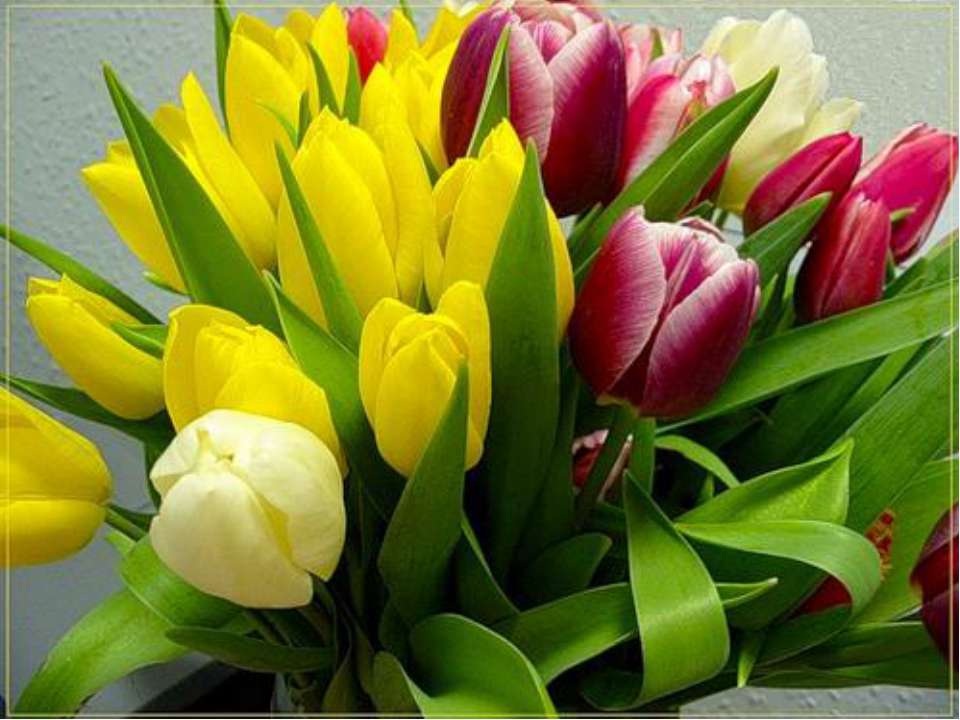 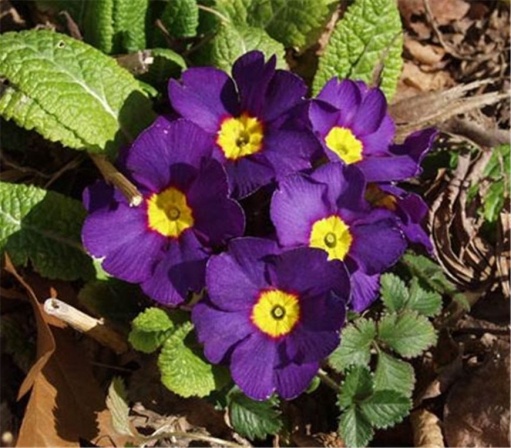 Весенний праздник – 8 марта.
Дети поздравляют мам и бабушек.
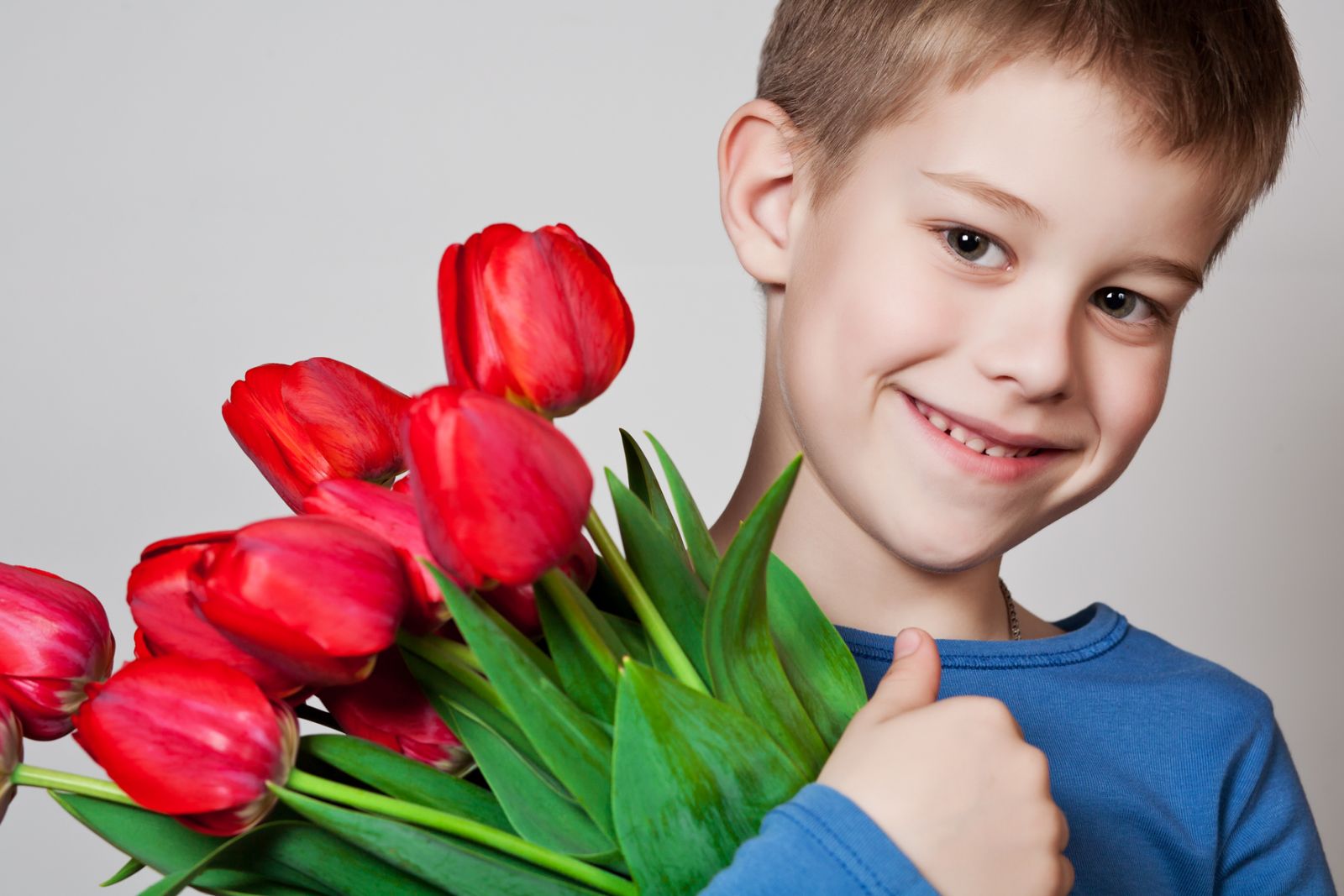 Используемые ресурсы
Картинки с поискового сервера Яндекс